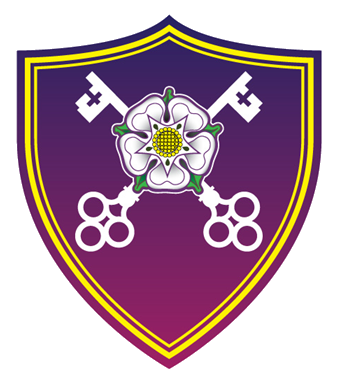 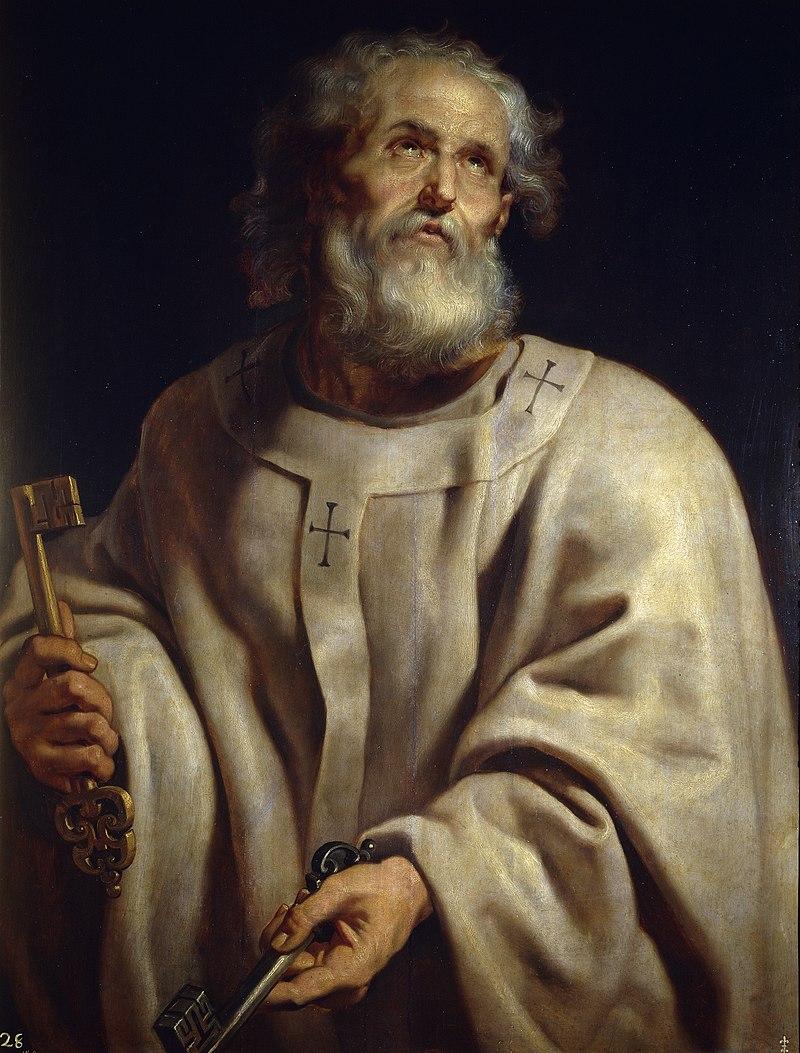 Welcome Class of 2026
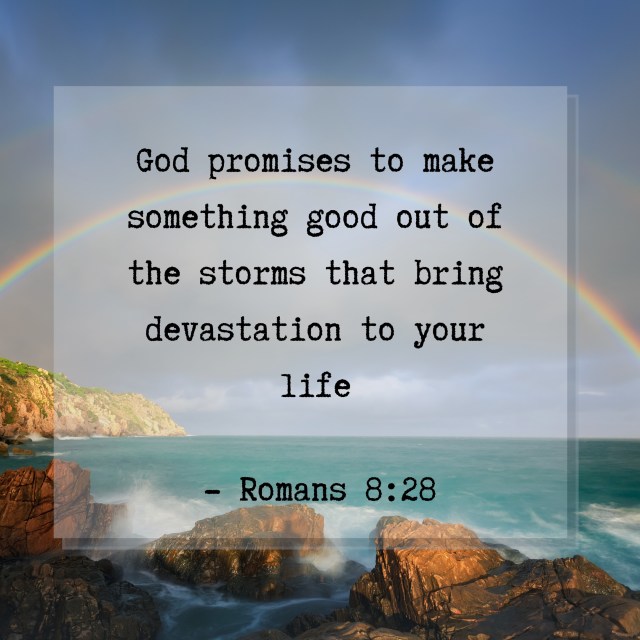 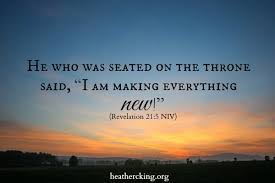 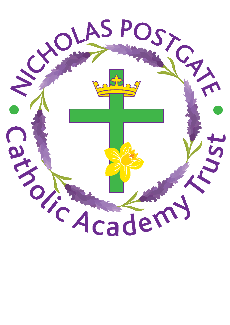 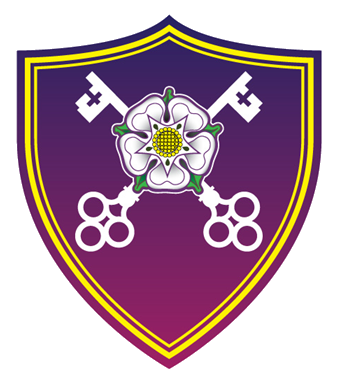 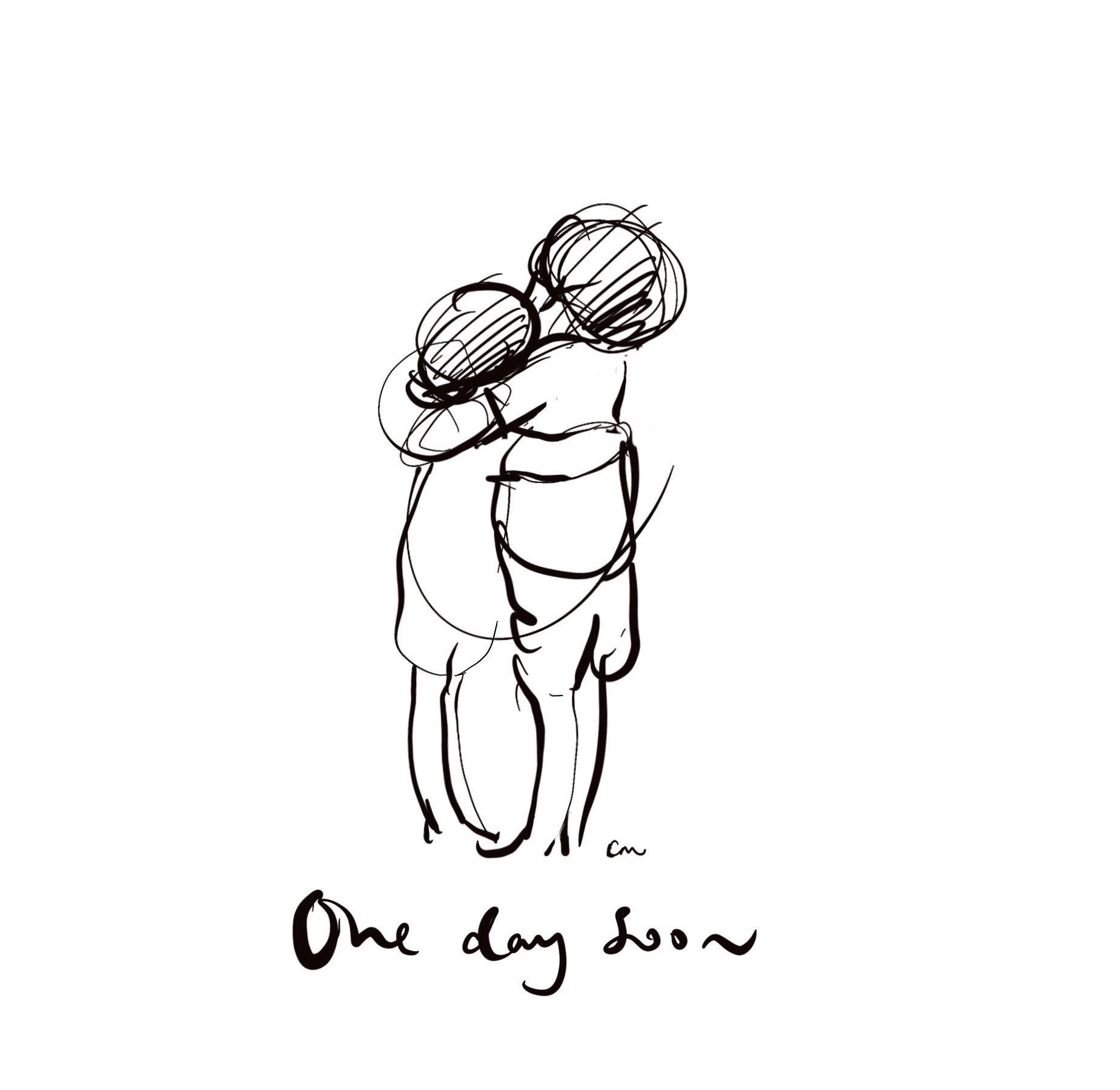 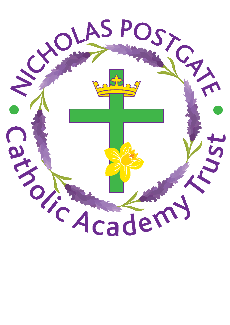 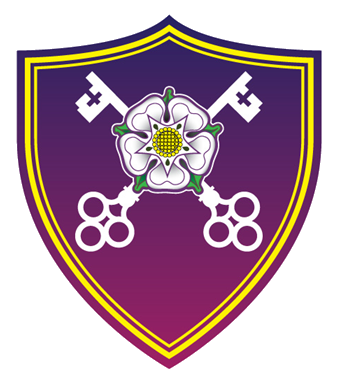 Start date: Thursday 2nd September – Drop pupils off at reception at 8.30, Mrs Hardy will be there to meet you 
Timetables:  Pupils will be given a timetable to follow 
Lunch: All pupils will have their fingerprint taken on the first day, you have been sent a log in for parentpay, please activate, even if you are on FSM or bring a packed lunch as this is used for other things.  (if you haven’t already please inform us of any allergies) 
Toilets:  There are toilets available to use before school, at break and lunch and after school. Pupils will not be able to use the toilets at any other time, unless they have medical evidence and a toilet pass

Sanitiser pump in each classroom - You must sanitise your hands on entry and exit
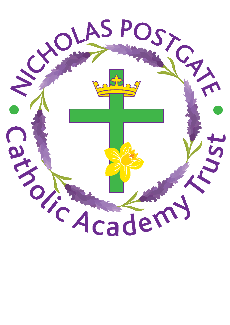 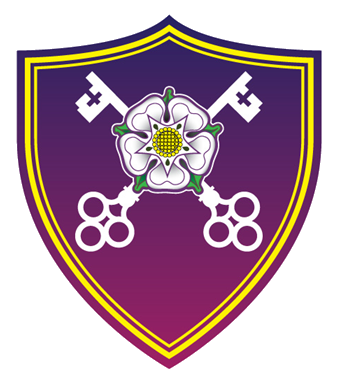 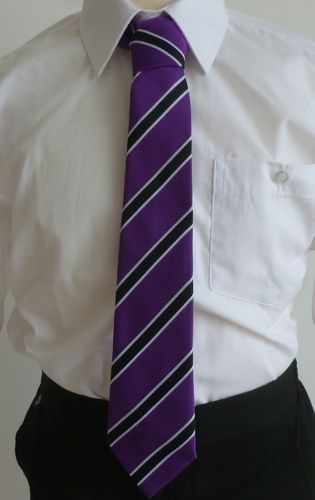 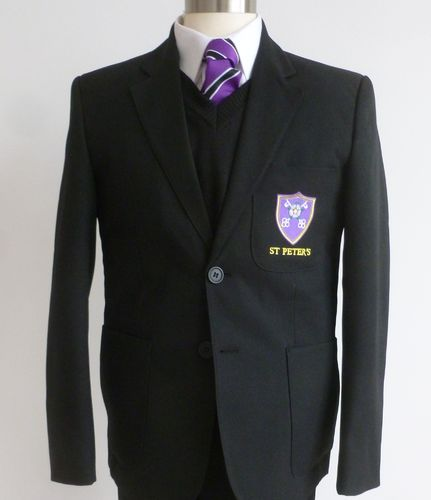 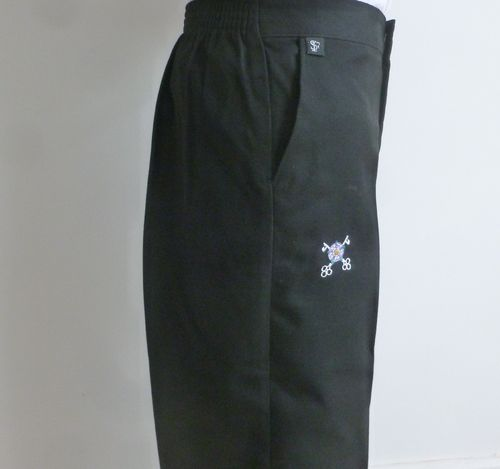 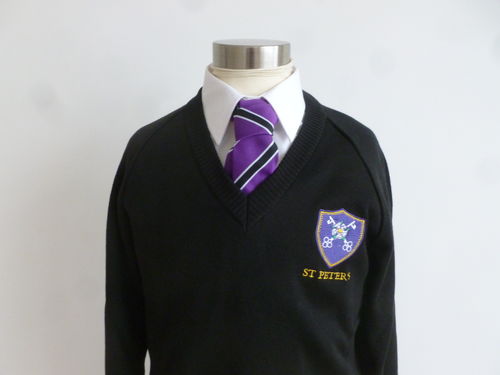 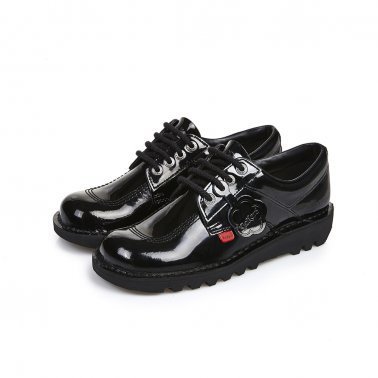 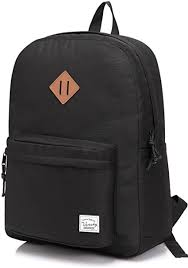 Uniform
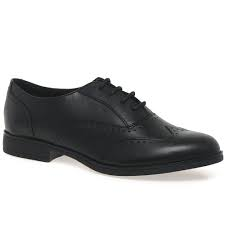 Blazers, Ties, Trousers and Skirts are all available from Ross’s in MiddlesbroughWhite shirts can be bought from anywhereSchool shoes must be plain black, no trainers, no heels or bows bag (big enough to fit an A4 Folder in) to carry your equipment.
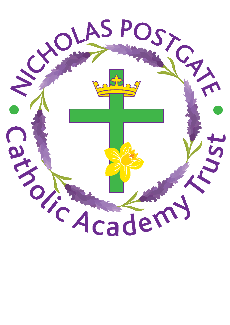 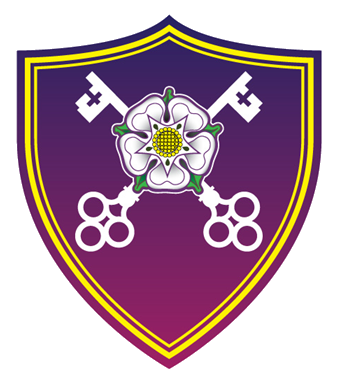 Planners/Equipment
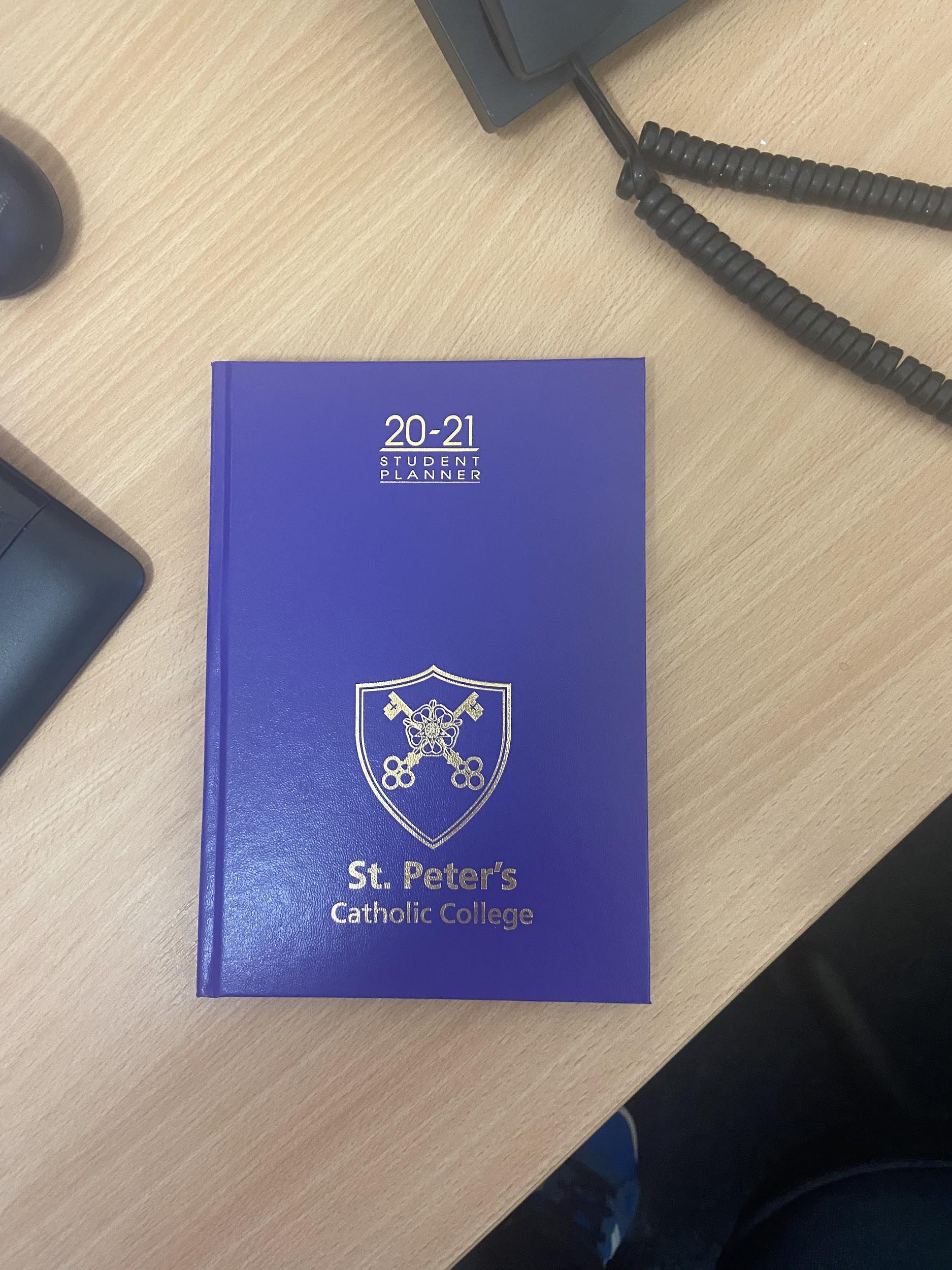 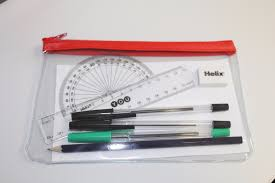 All pupils will be gifted a planner and a pencil case with a pen, pencil, ruler, purple pen and board pen. If you have lost your equipment then you must replace the items - we are not in a position to be supplying you with equipment every day - take responsibility.
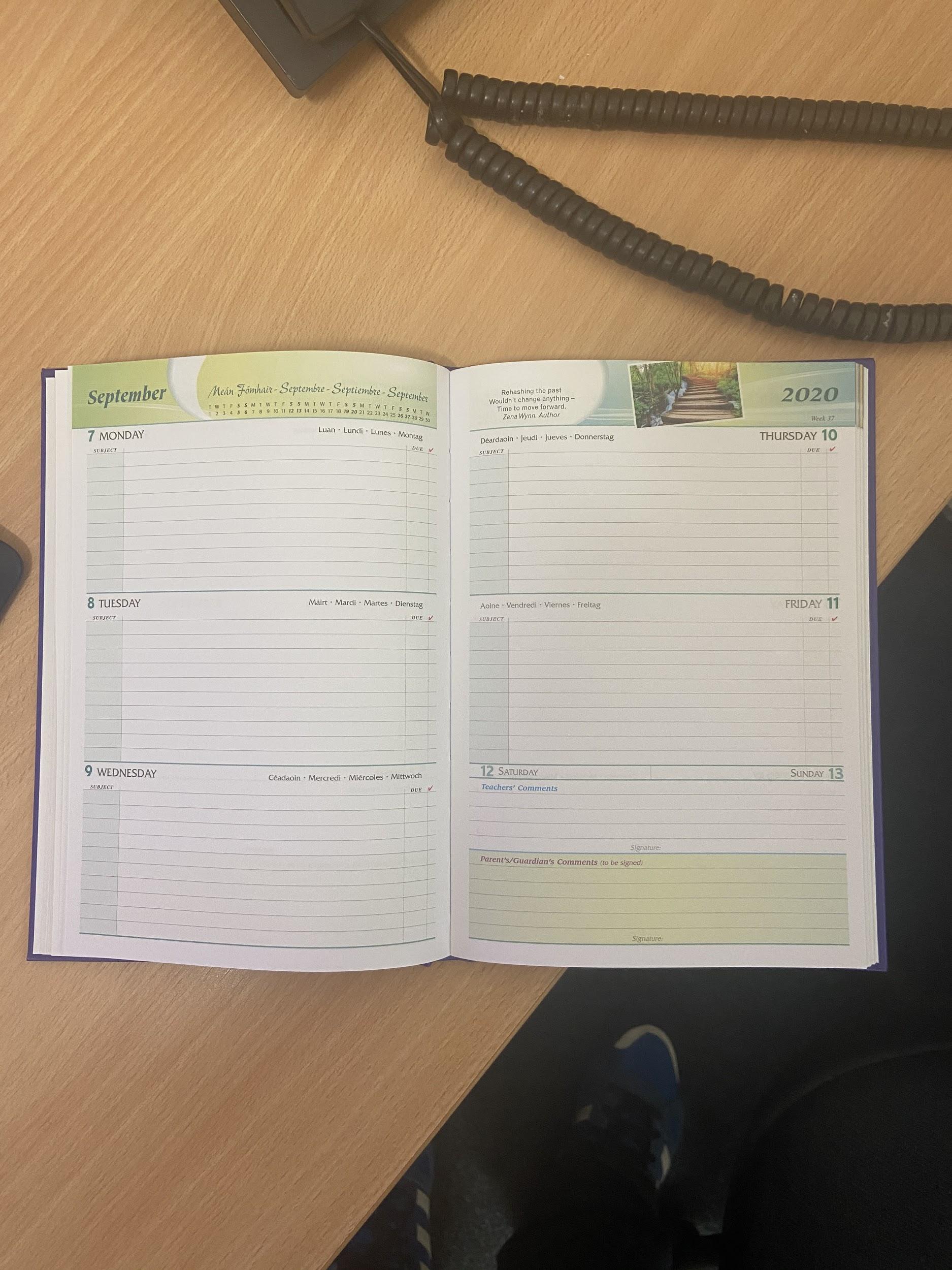 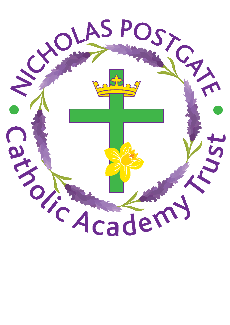 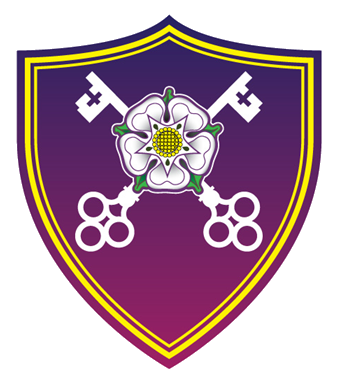 Corridors
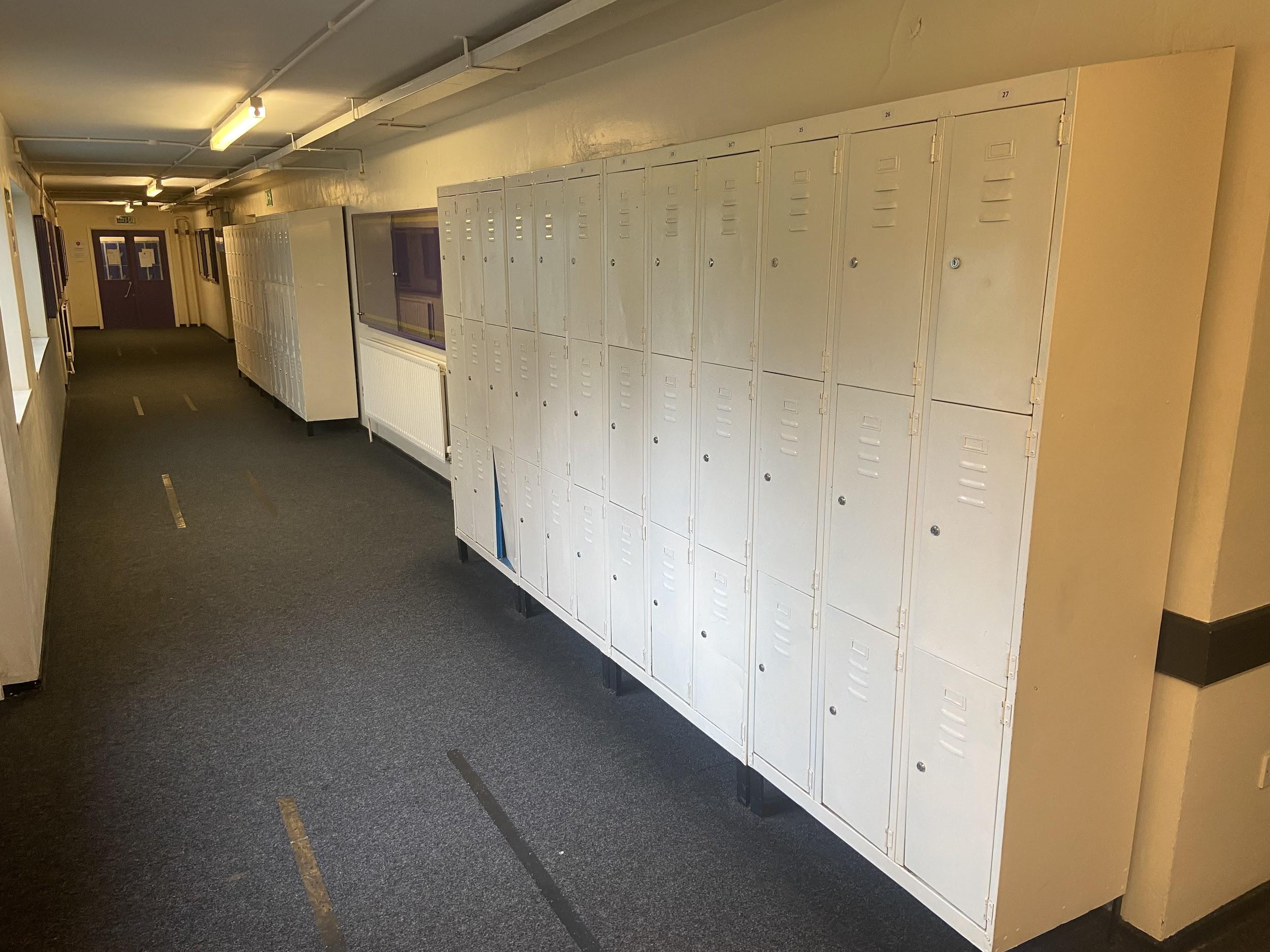 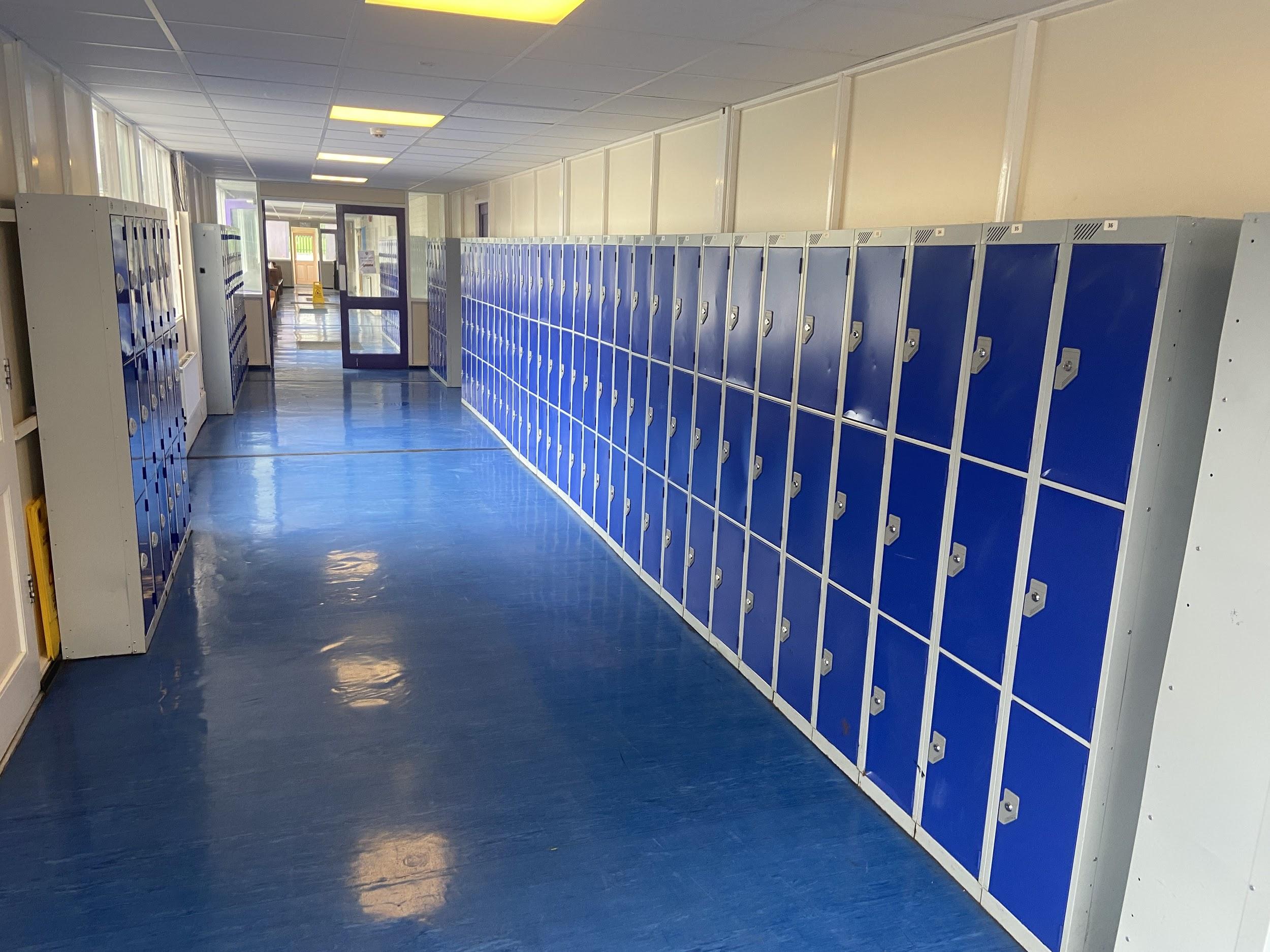 At all times, we must keep to the left, a huge amount of effort has resulted in you being back into school and in lessons, we need to ensure that outside of classrooms we wear masks and walk sensibly to our classrooms.
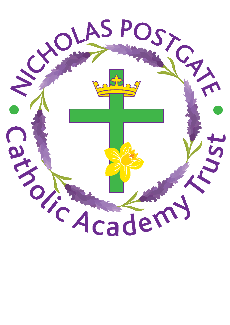 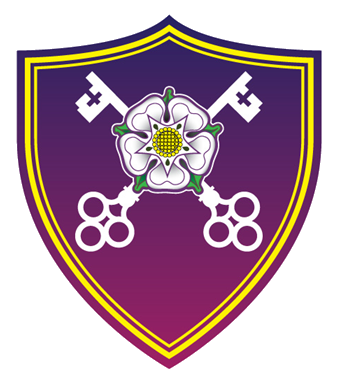 Mobile Phones
Mobile phones must be switched off and in your bag. 
If a pupil has a mobile phone out in lessons/corridors/yard then it will be removed by the member of staff, handed into the office, and kept in the safe. 
Parents will have to collect the phone personally from school – it will not be given back at the end of the day to the pupil
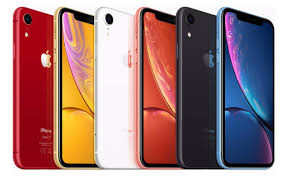 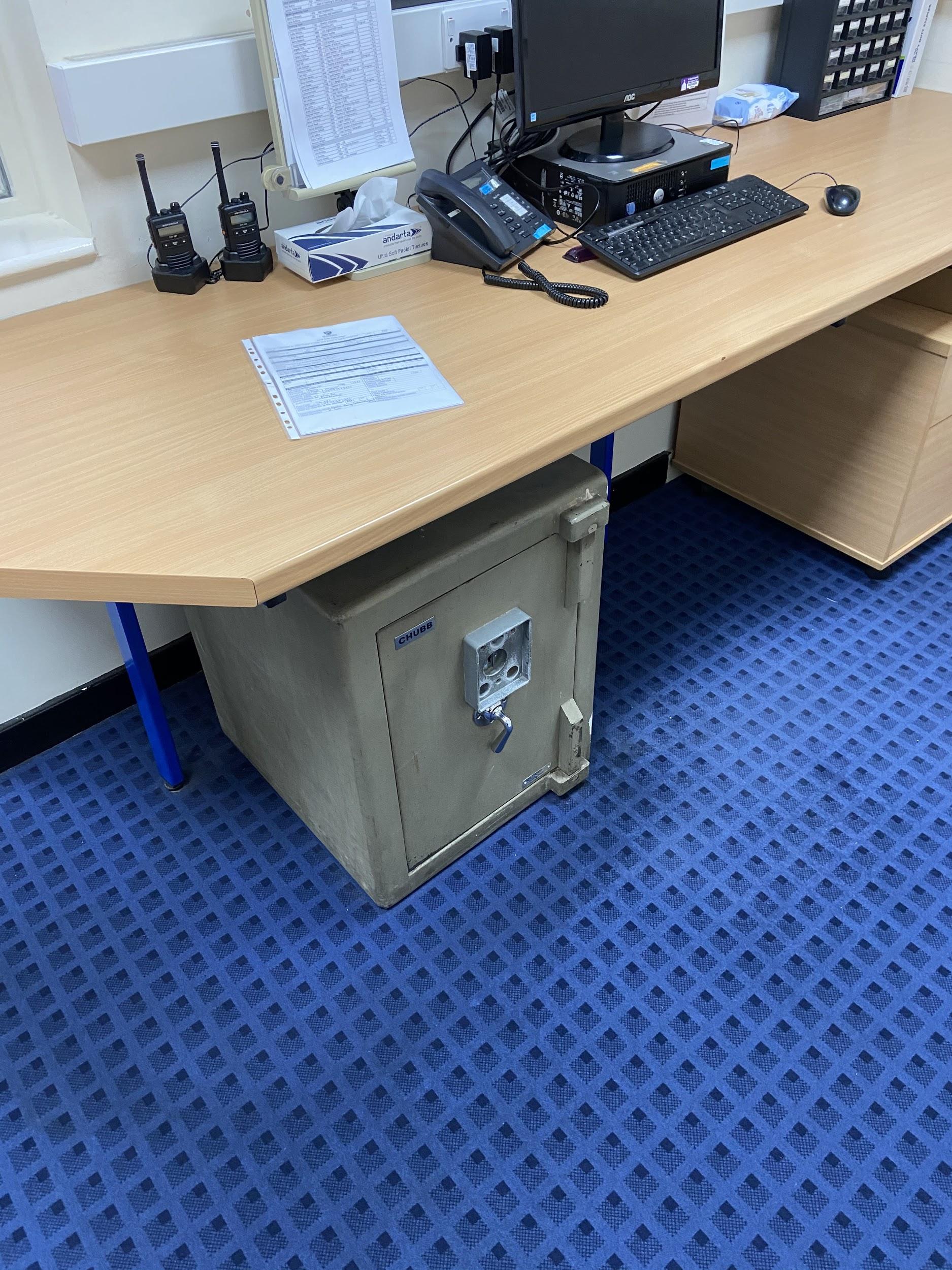 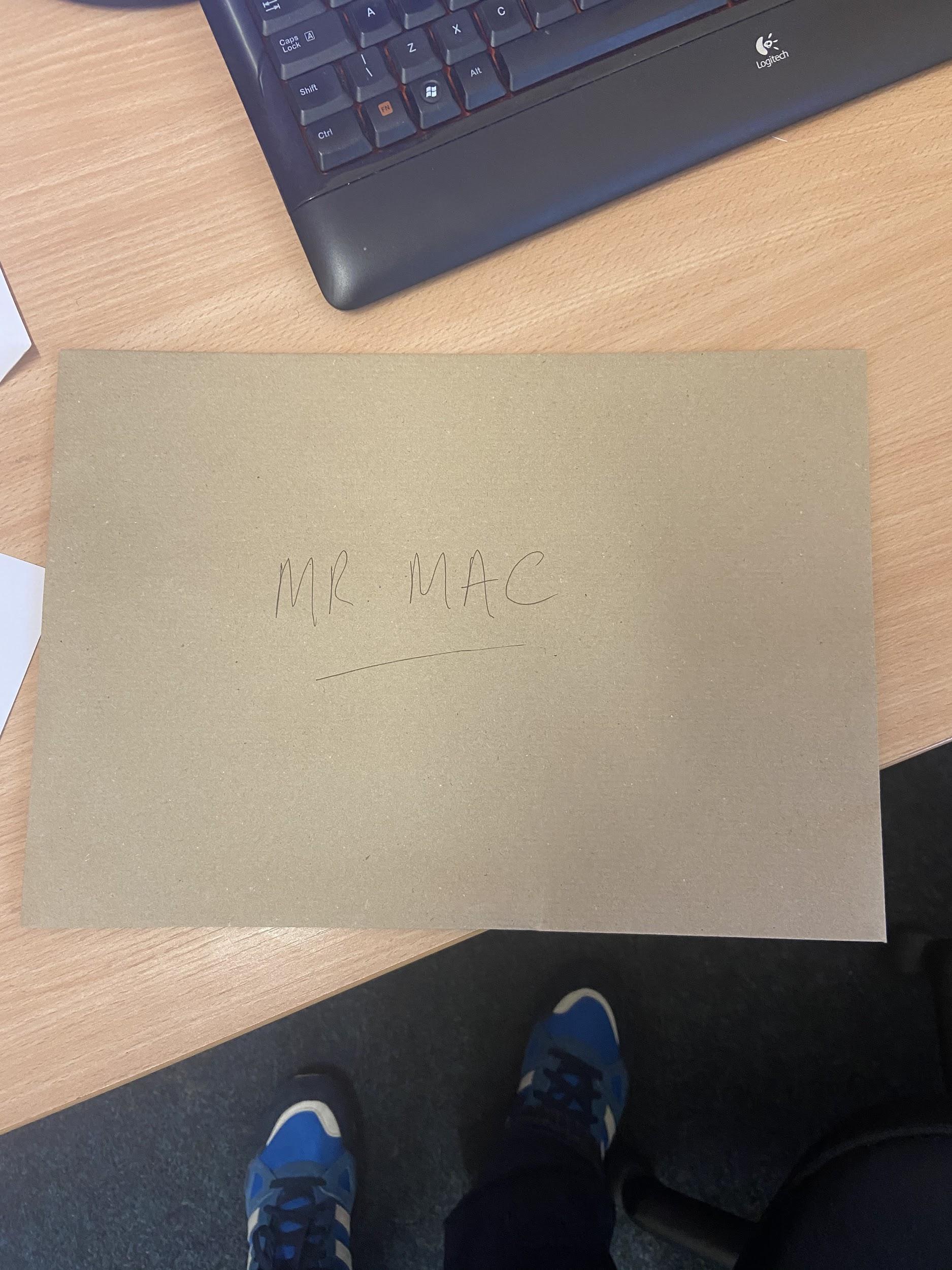 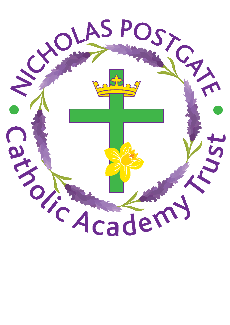 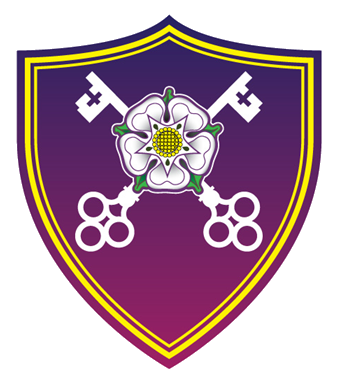 Rewards
All pupils effort, achievement and contributions to school life will be rewarded in a number of ways, such as:
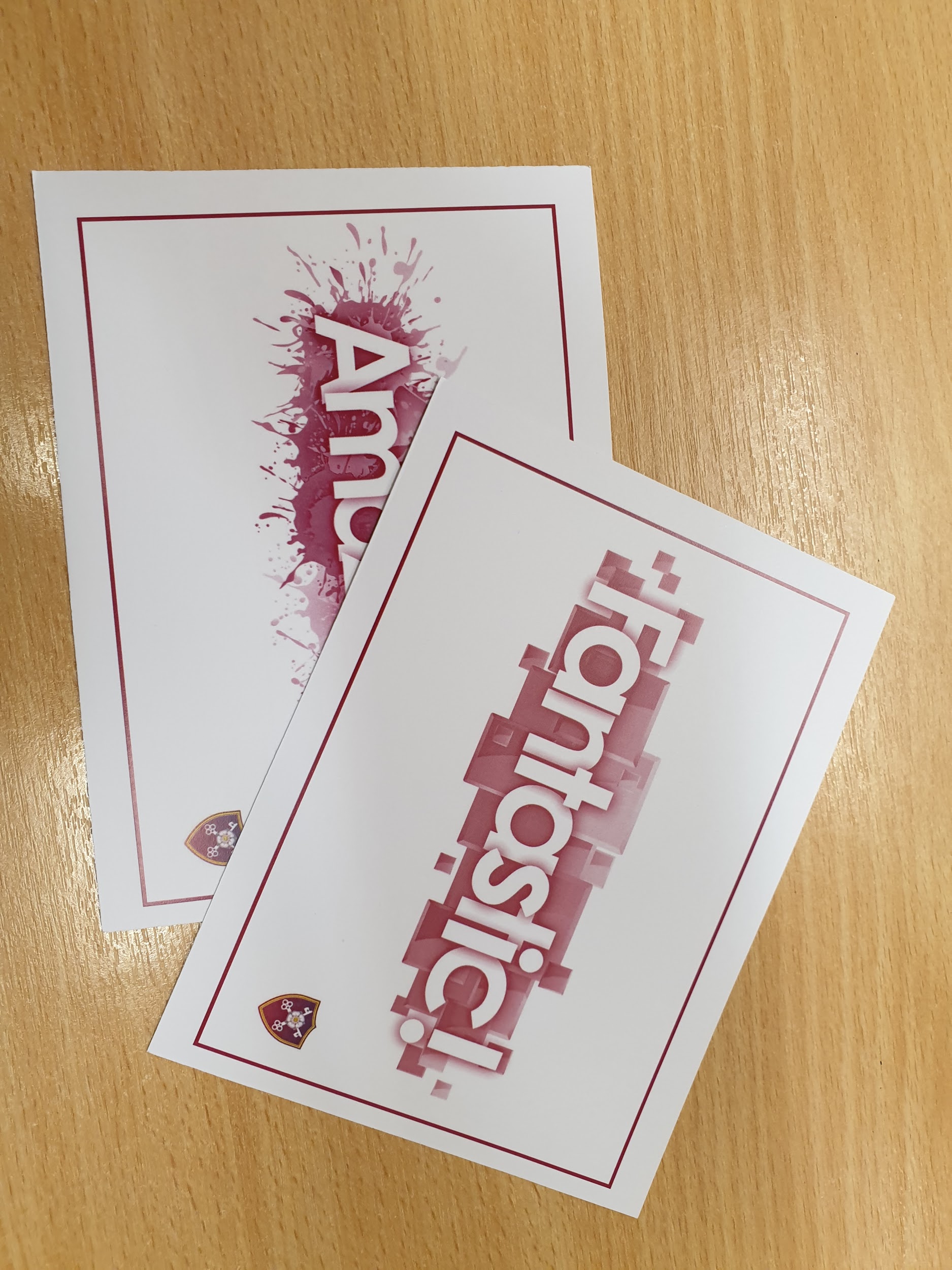 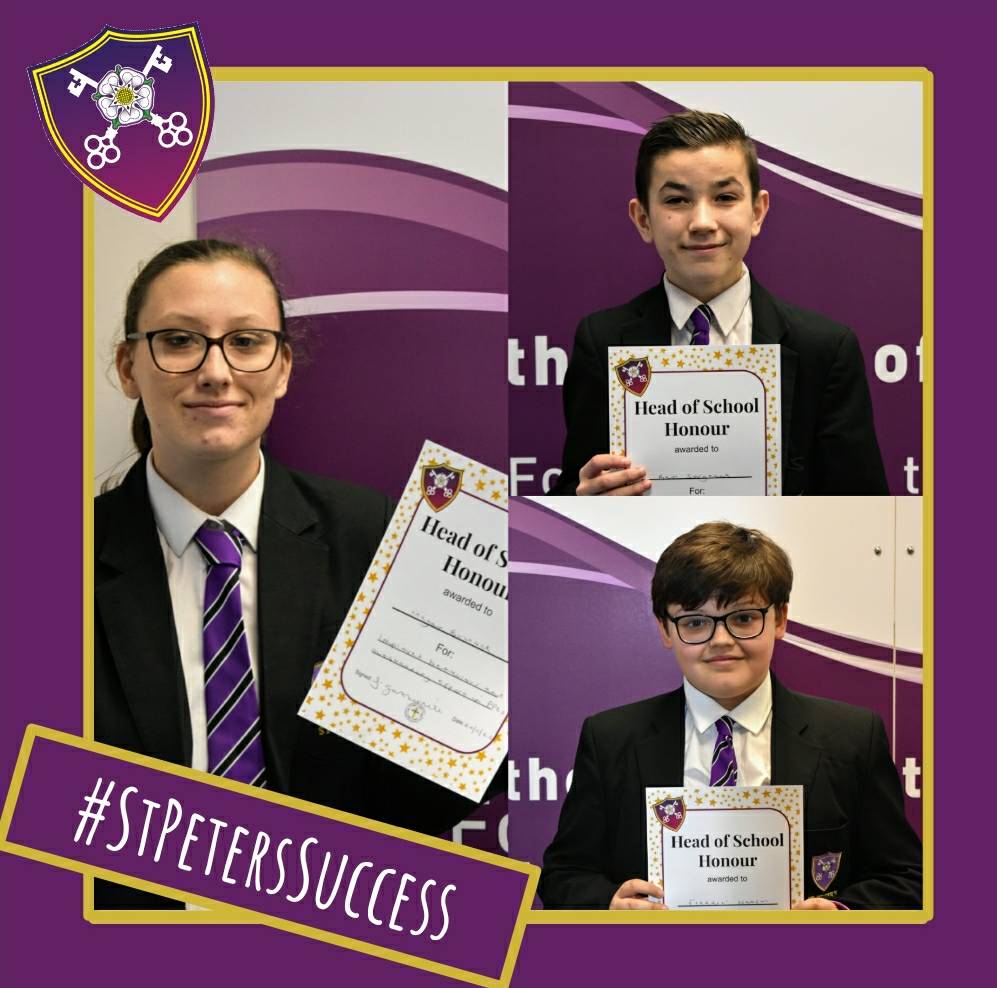 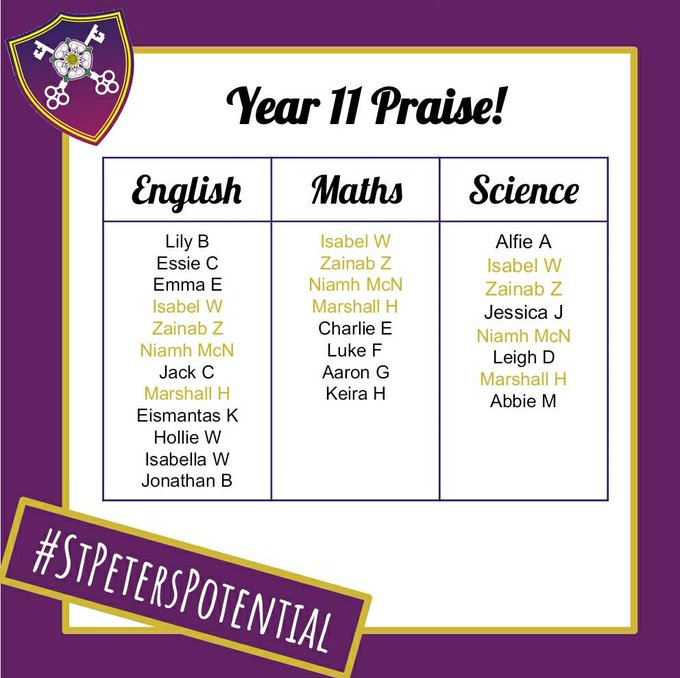 Praise postcards
Head of School honours
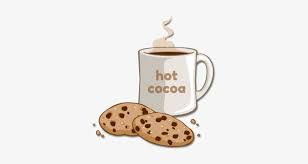 Head of year star awards
(collective worship)
Twitter shout outs
Celebration events
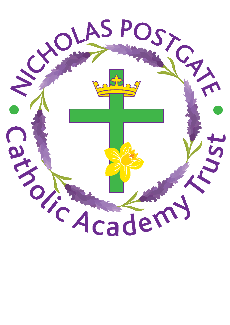 How do you want to be remembered this term?
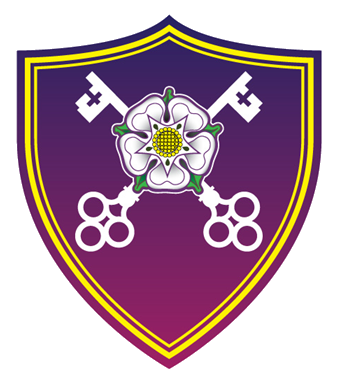 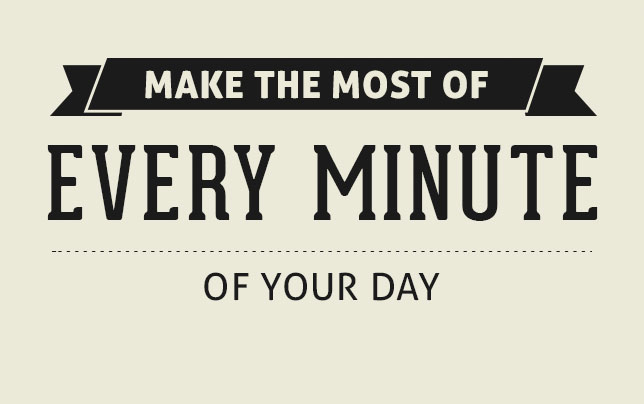 Every day, every lesson, Make the most of it!
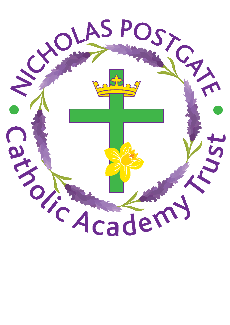 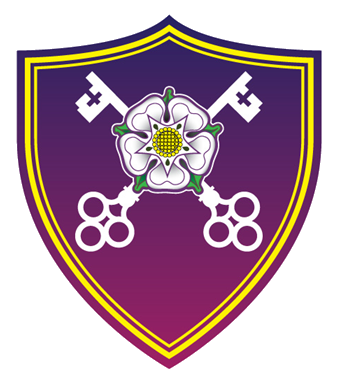 Attendance Rewards
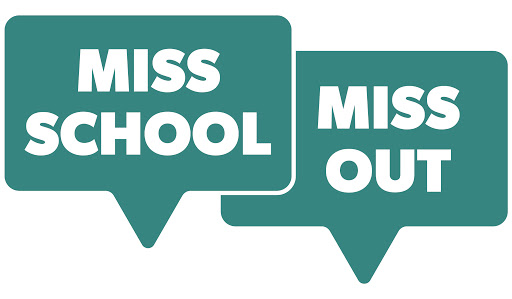 We have a number of attendance rewards, including weekly icepops, half term reward afternoons and trips out of school at the end of term. 

To be able to attend, your attendance and progress need to be excellent.
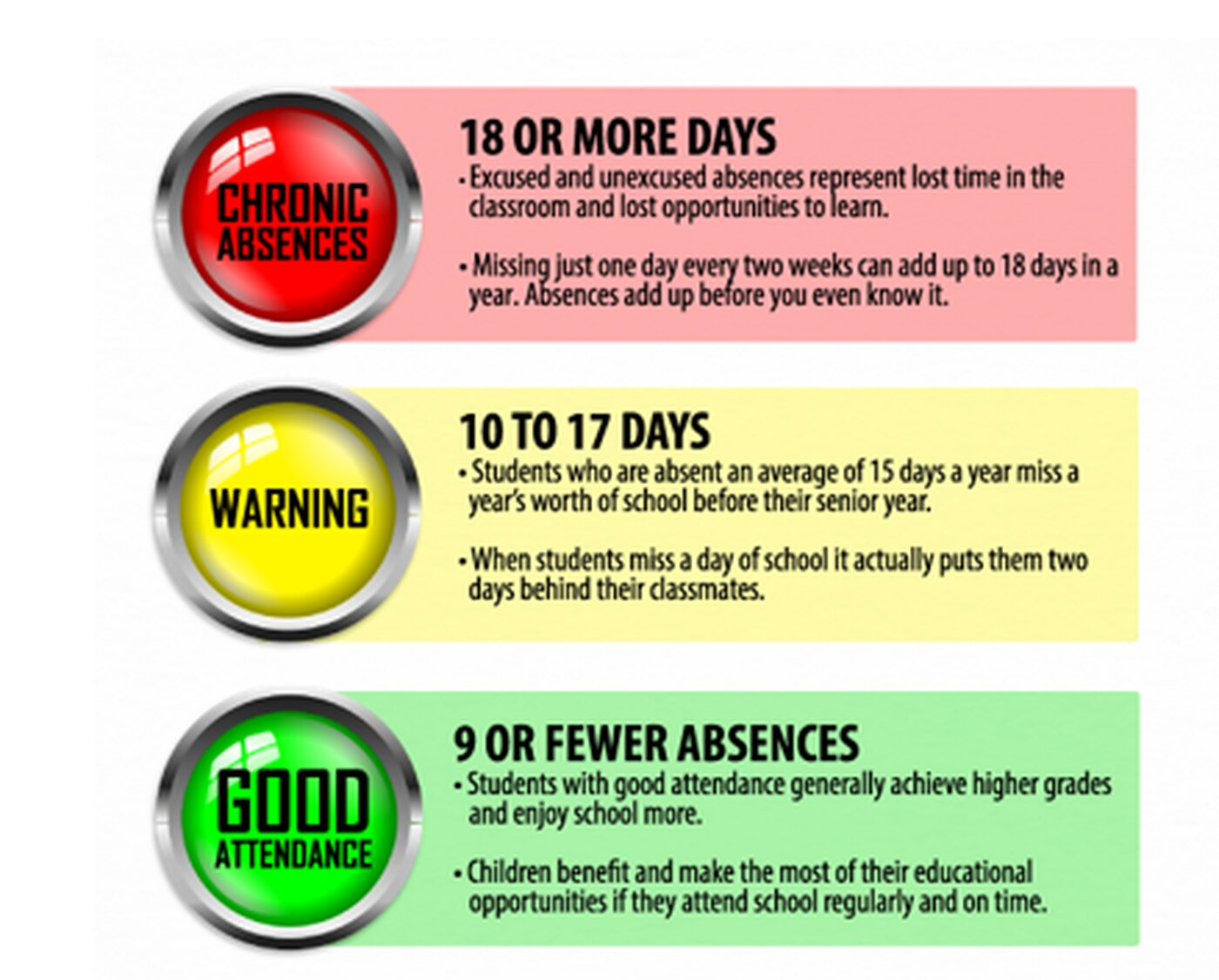 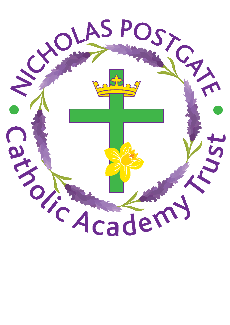 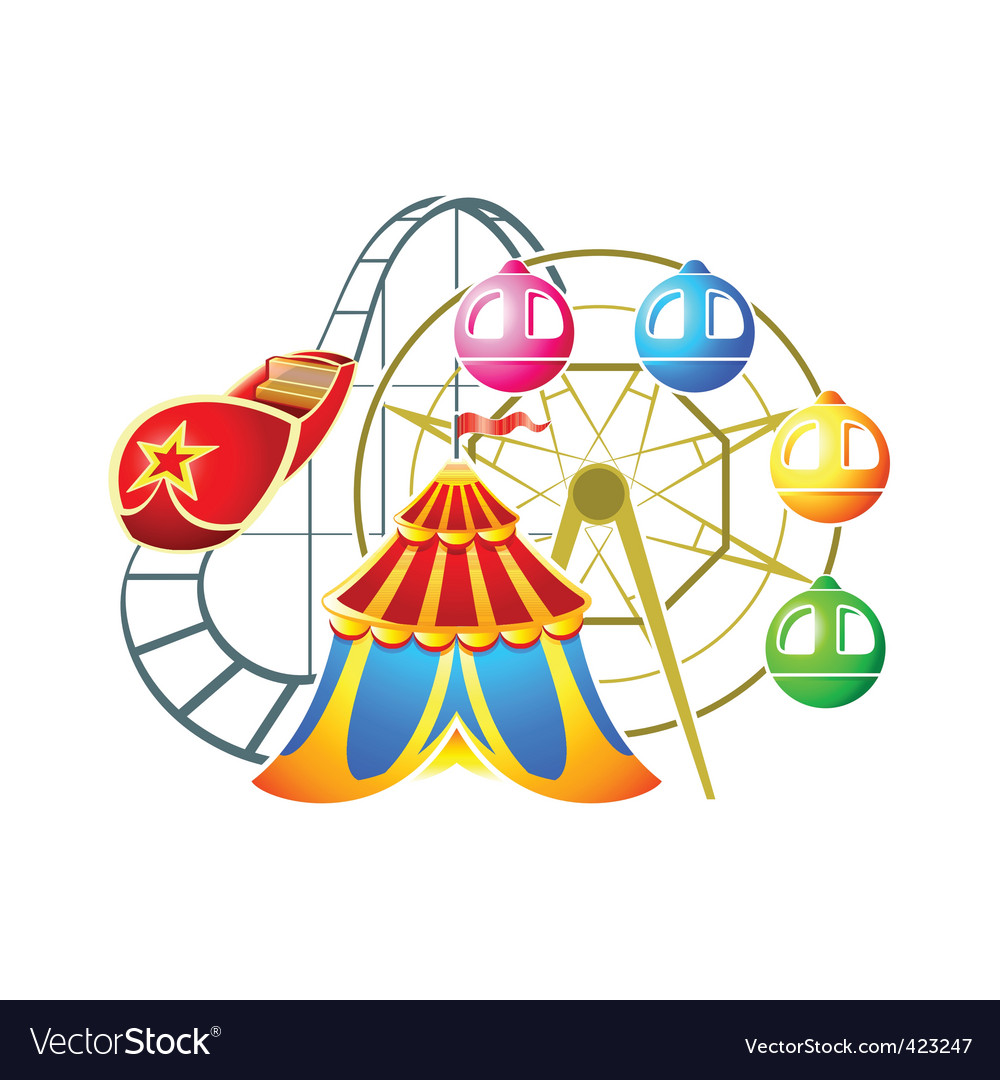 More details will be shared with you in September.
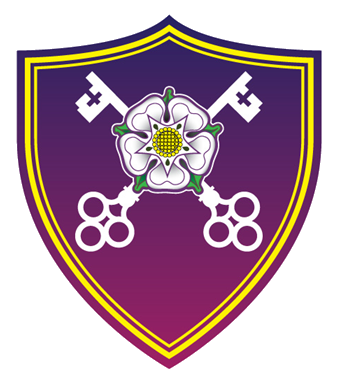 House Challenge
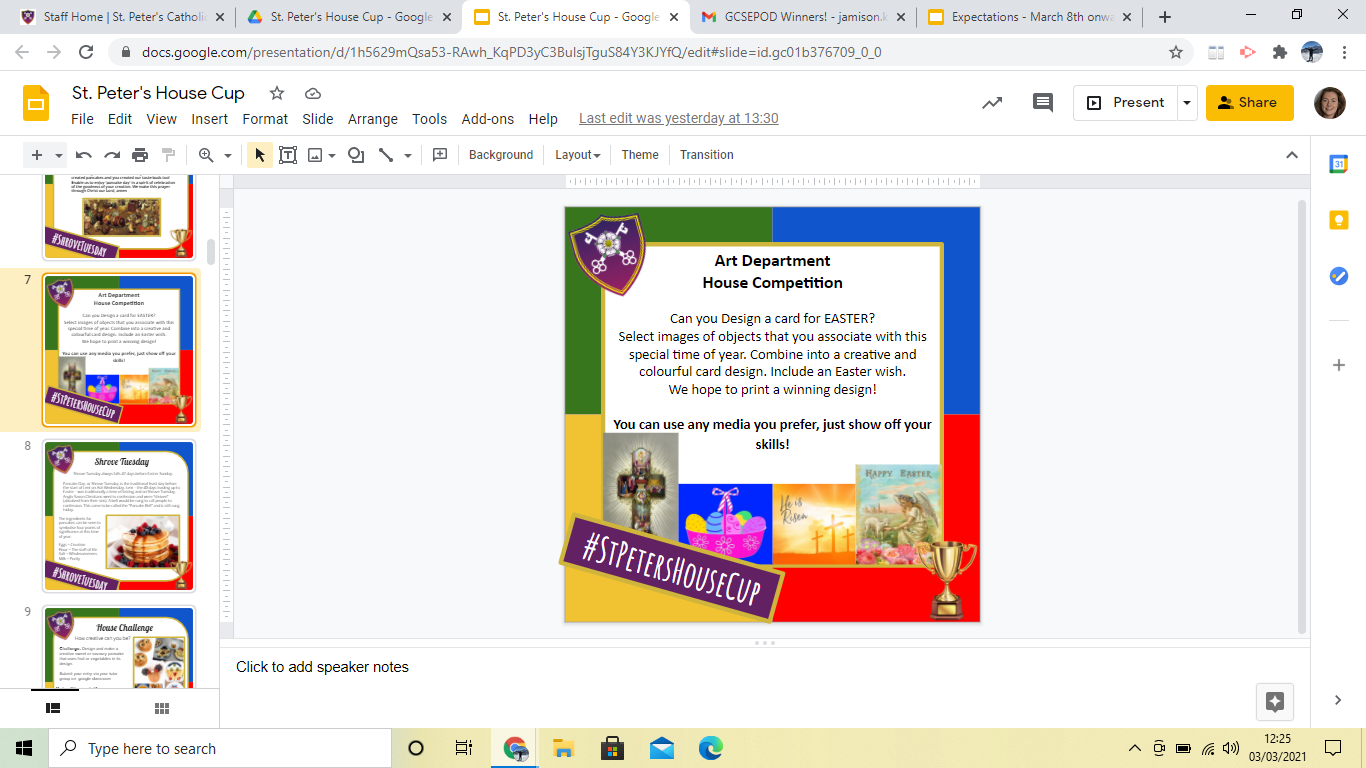 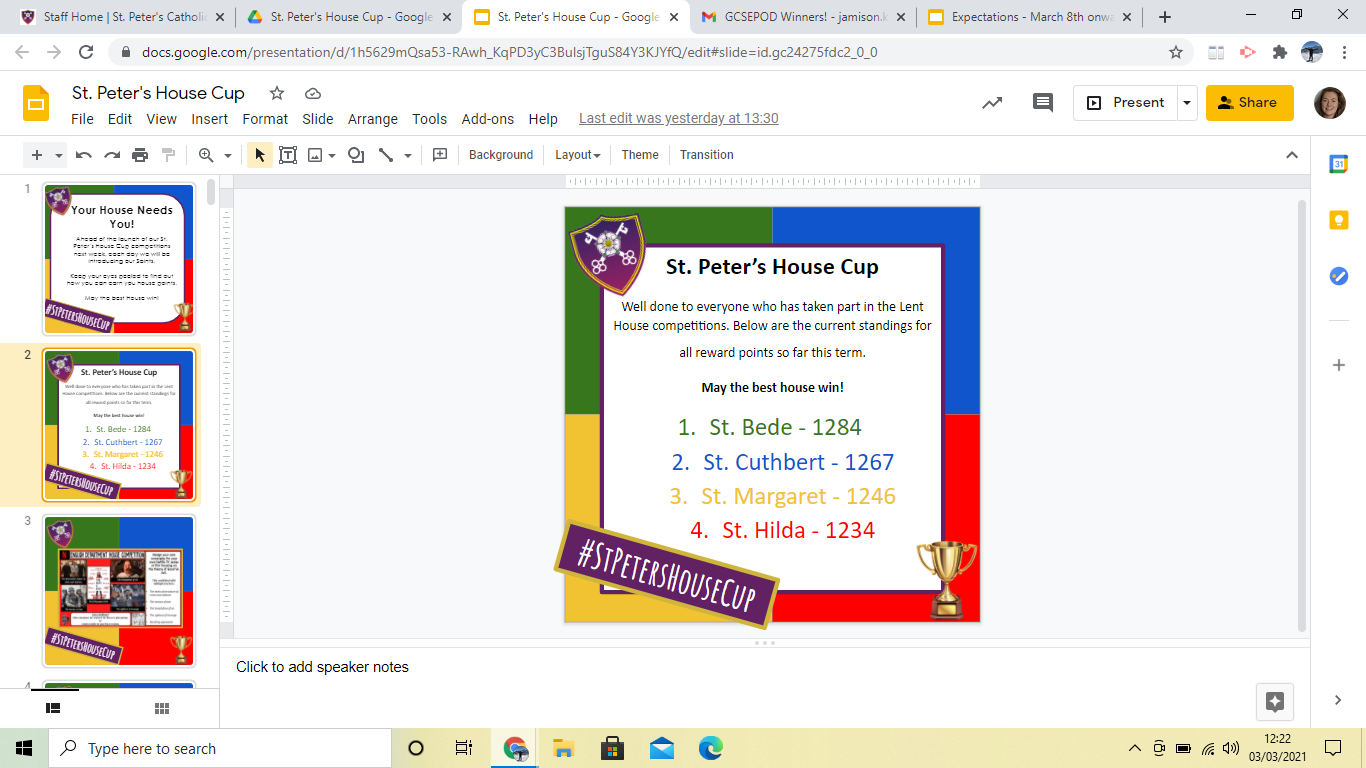 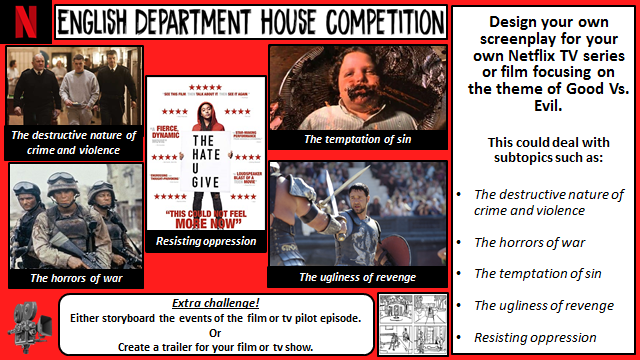 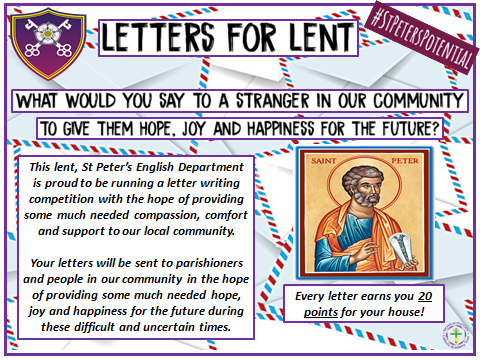 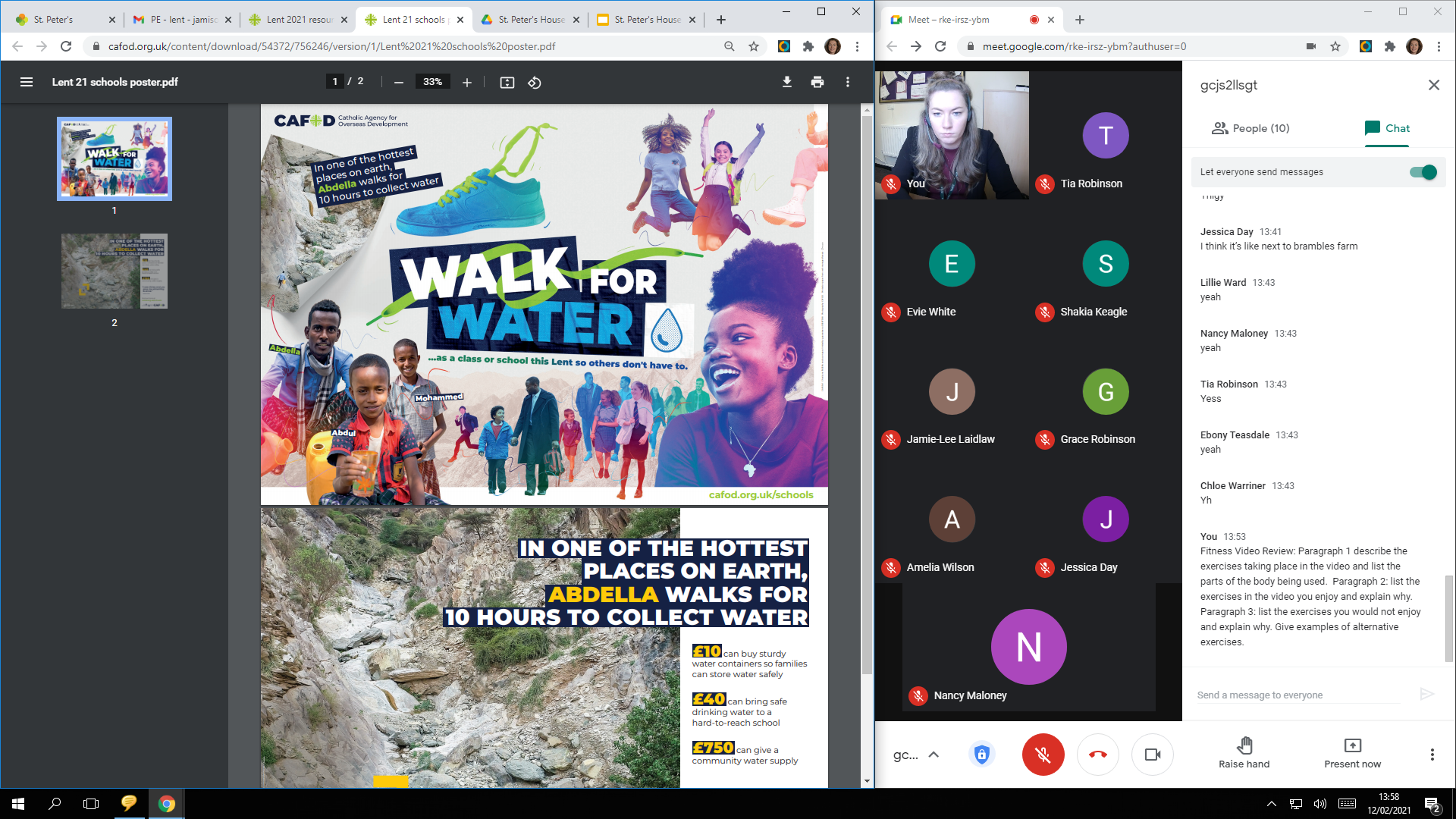 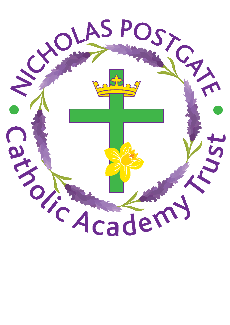 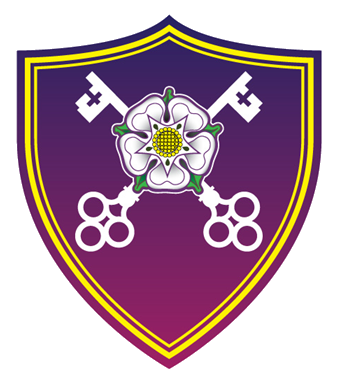 Shine Friday
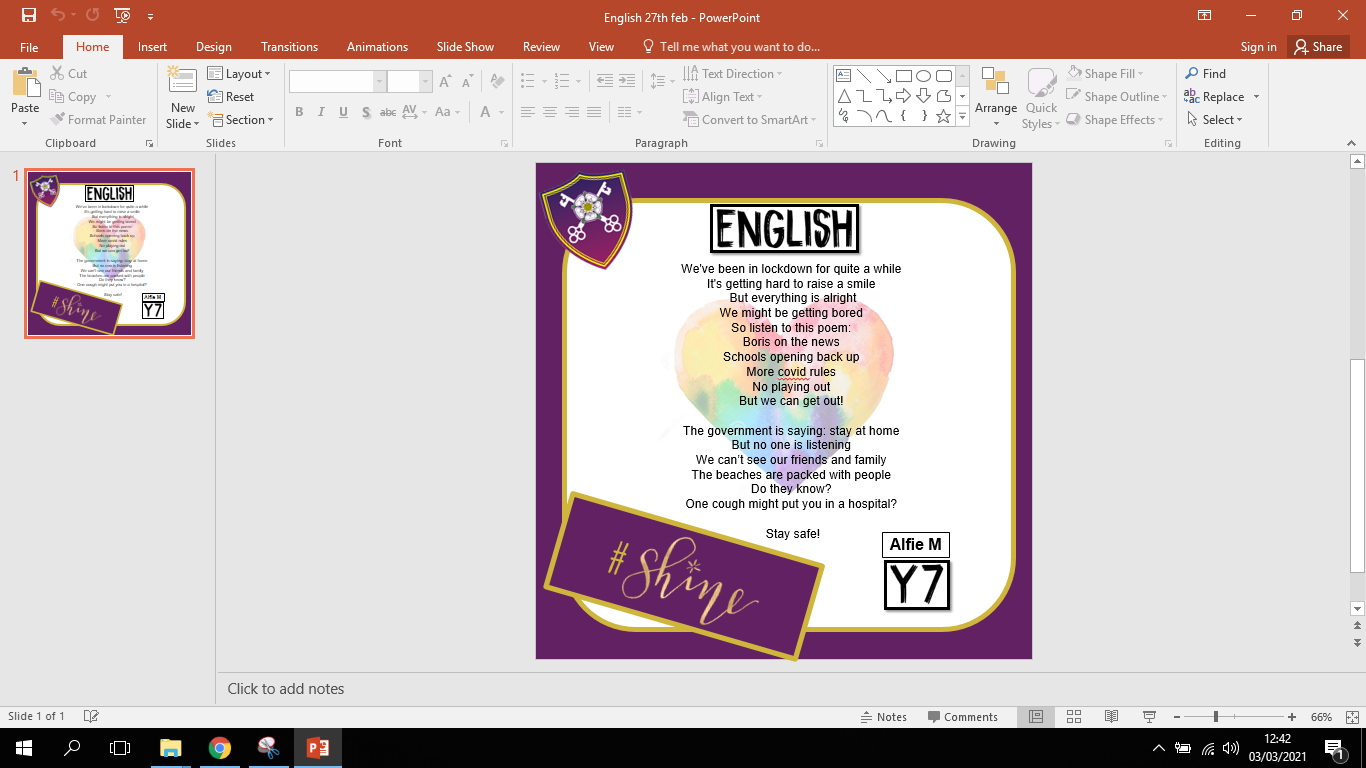 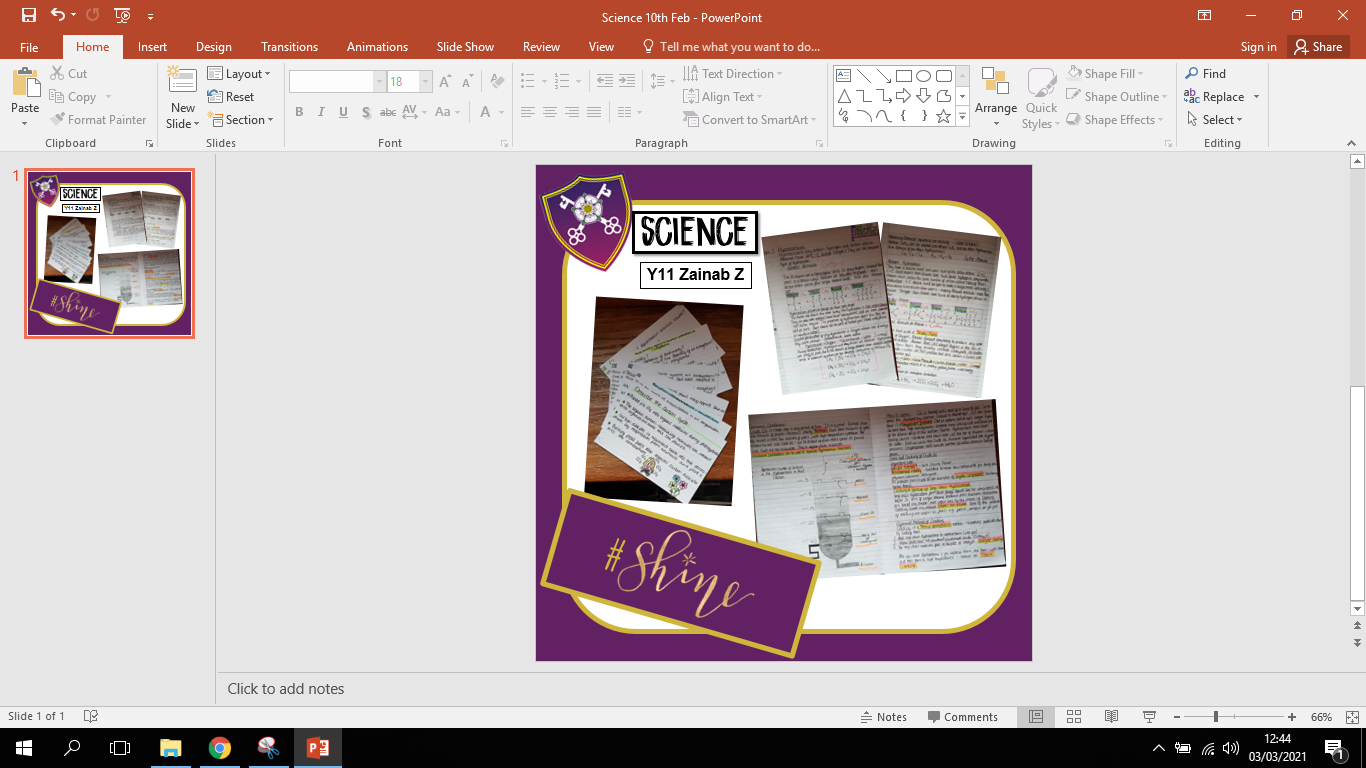 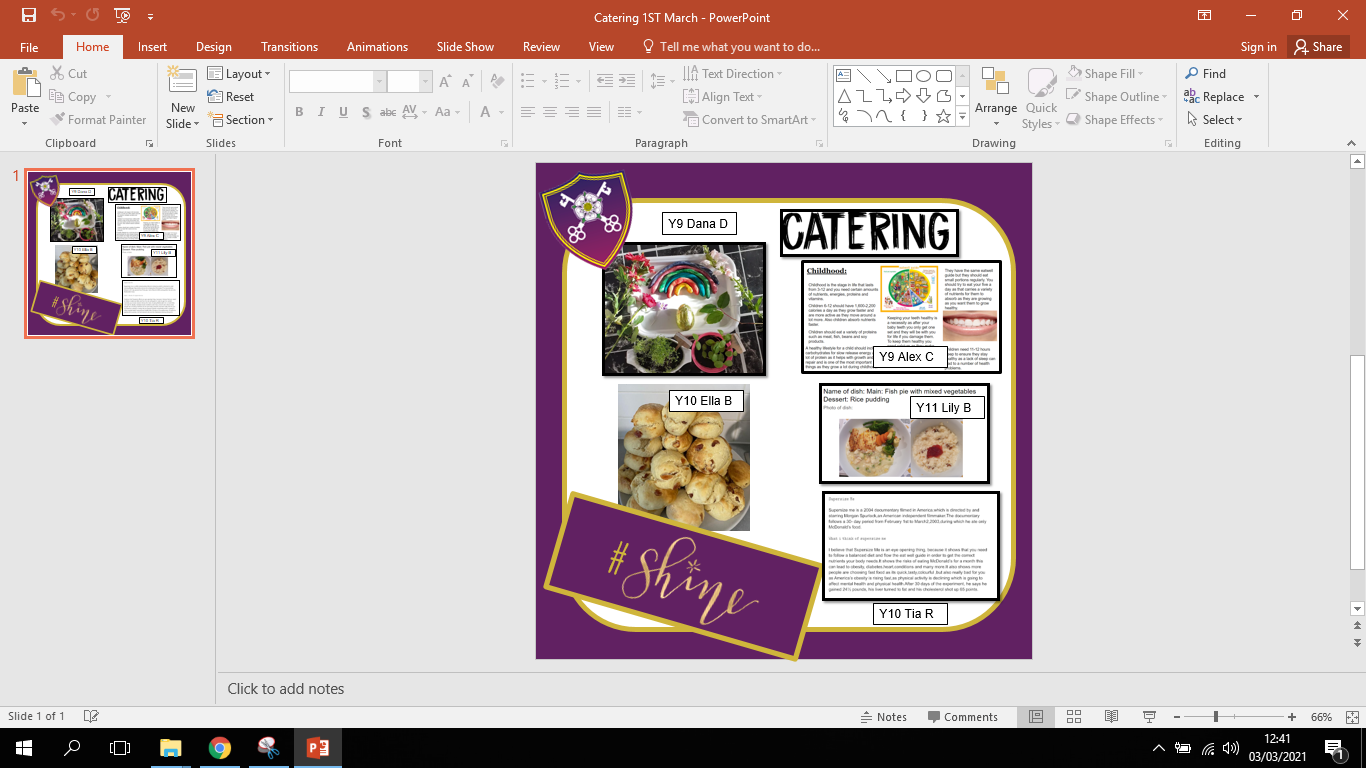 We are really committed to being the best we can be at St Peter’s and every week we celebrate the best work from all subjects. 
You need to come to the dining hall and share your work with Mrs Garthwaite or a member of SLT every Friday.
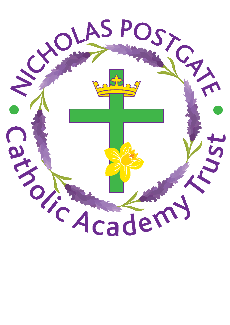 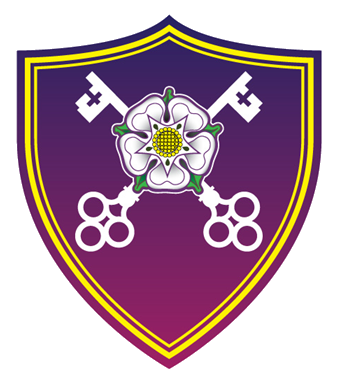 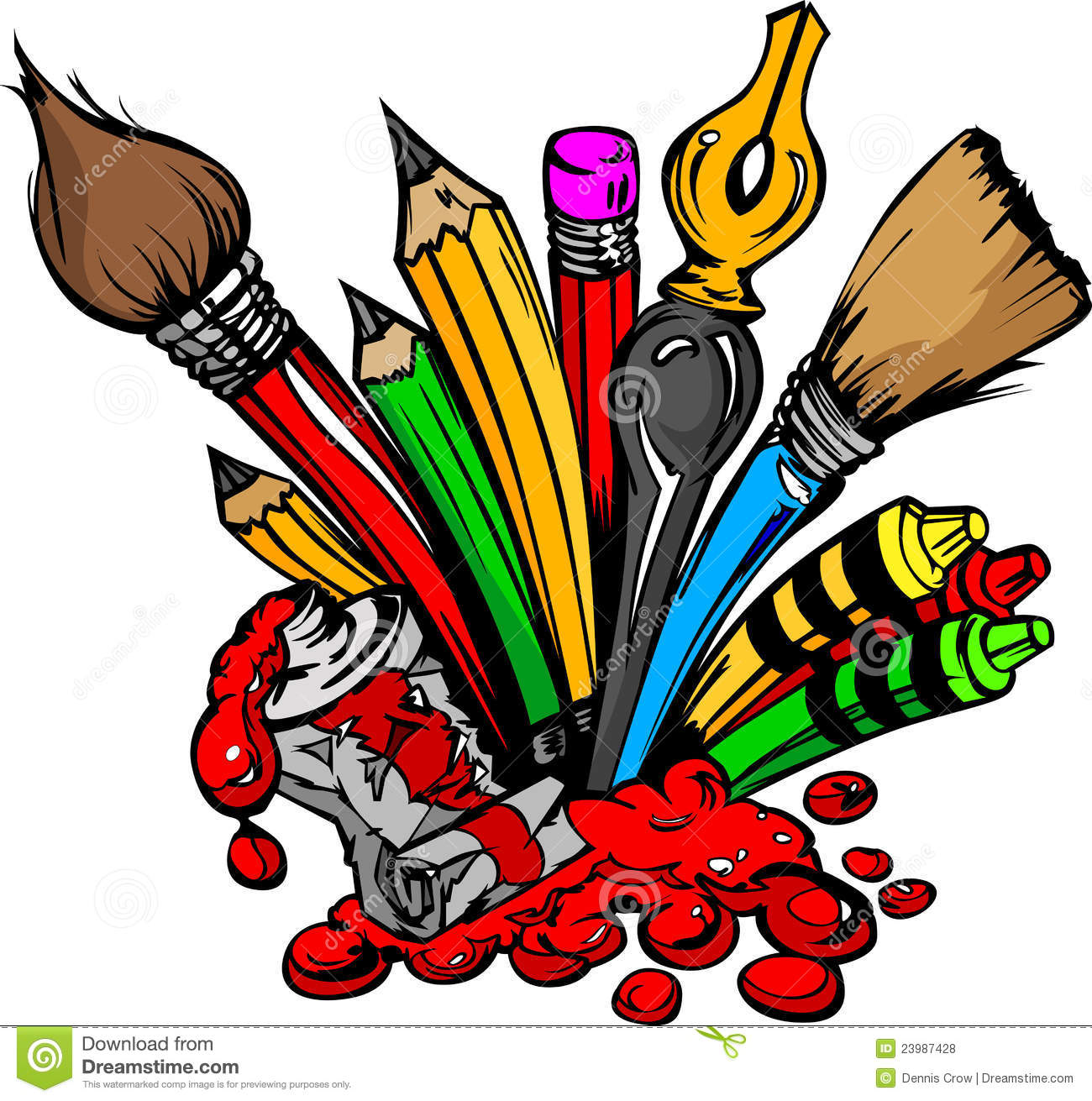 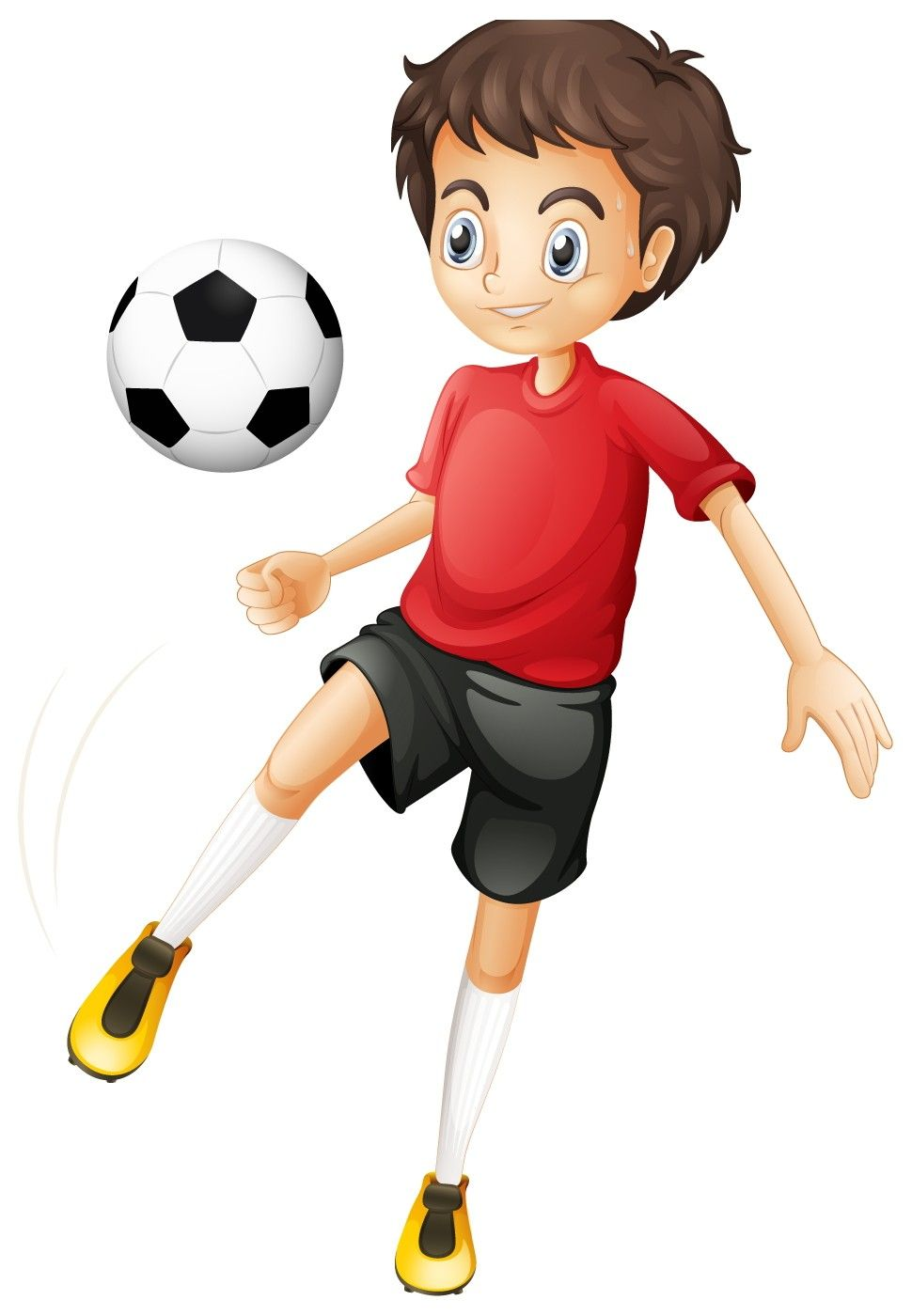 Enrichment Clubs
We have a number of Enrichment clubs

We encourage all pupils to attend at least one after-school club per week

A register will be recorded for each club

All clubs will be promoted during lessons and if you are interested then please come along

A timetable of what is clubs are running for Week A and Week B will be issued in September
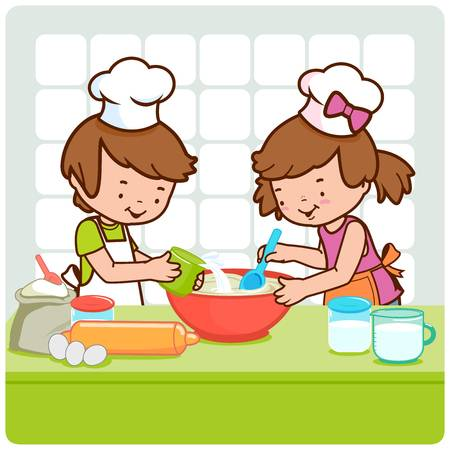 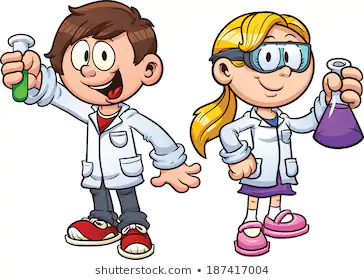 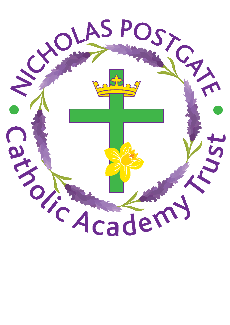 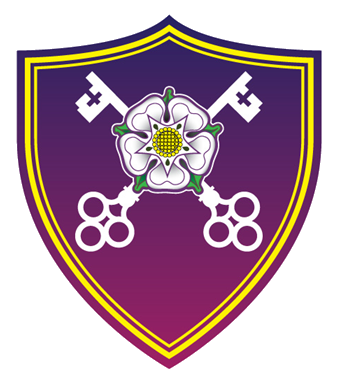 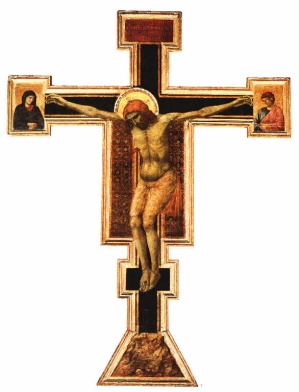 In the name of the Father,
and of the Son, and of the Holy Spirit.
Amen.
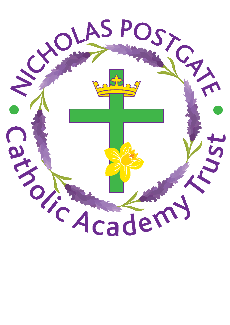